OrganisationABE
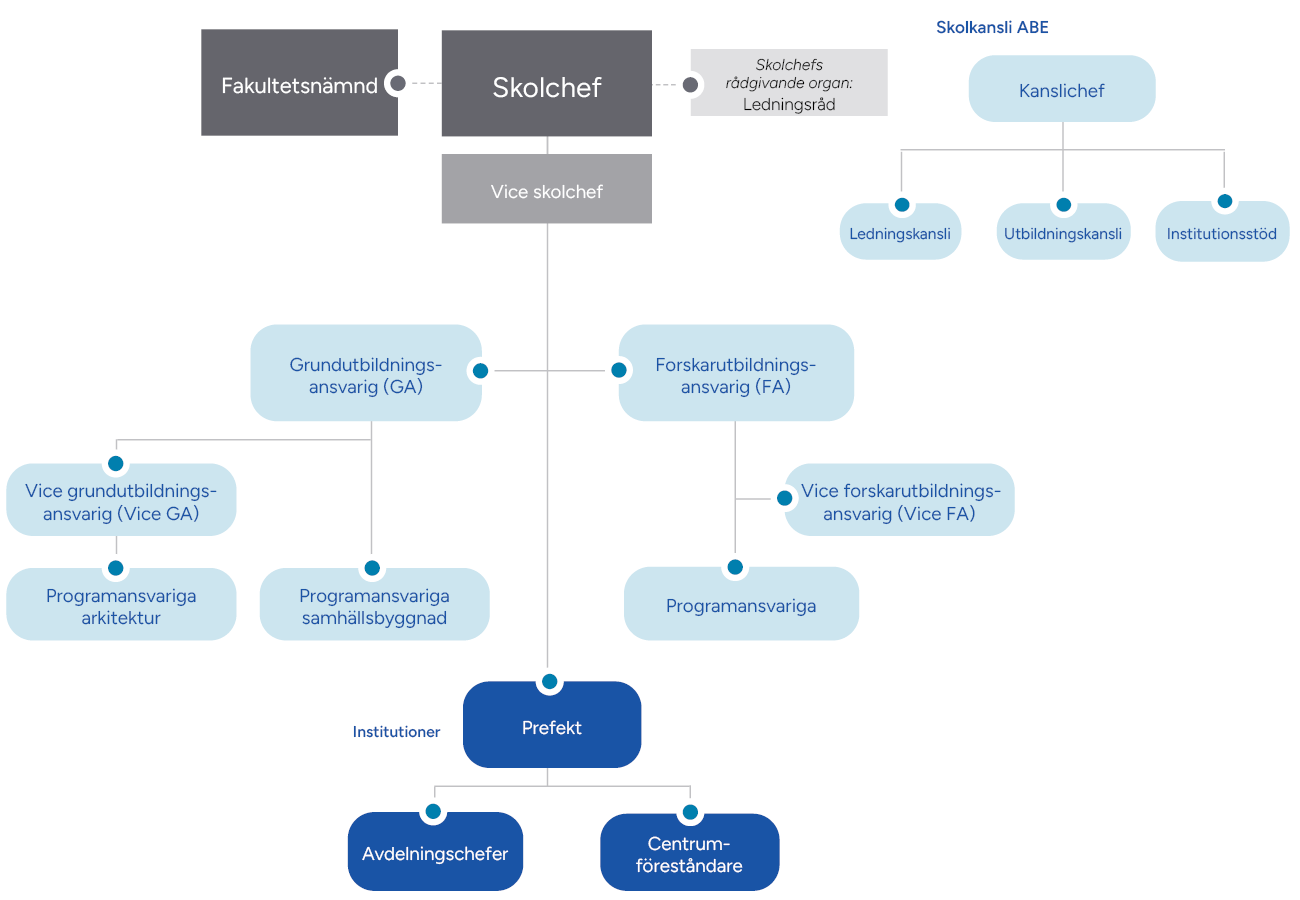 Organisation
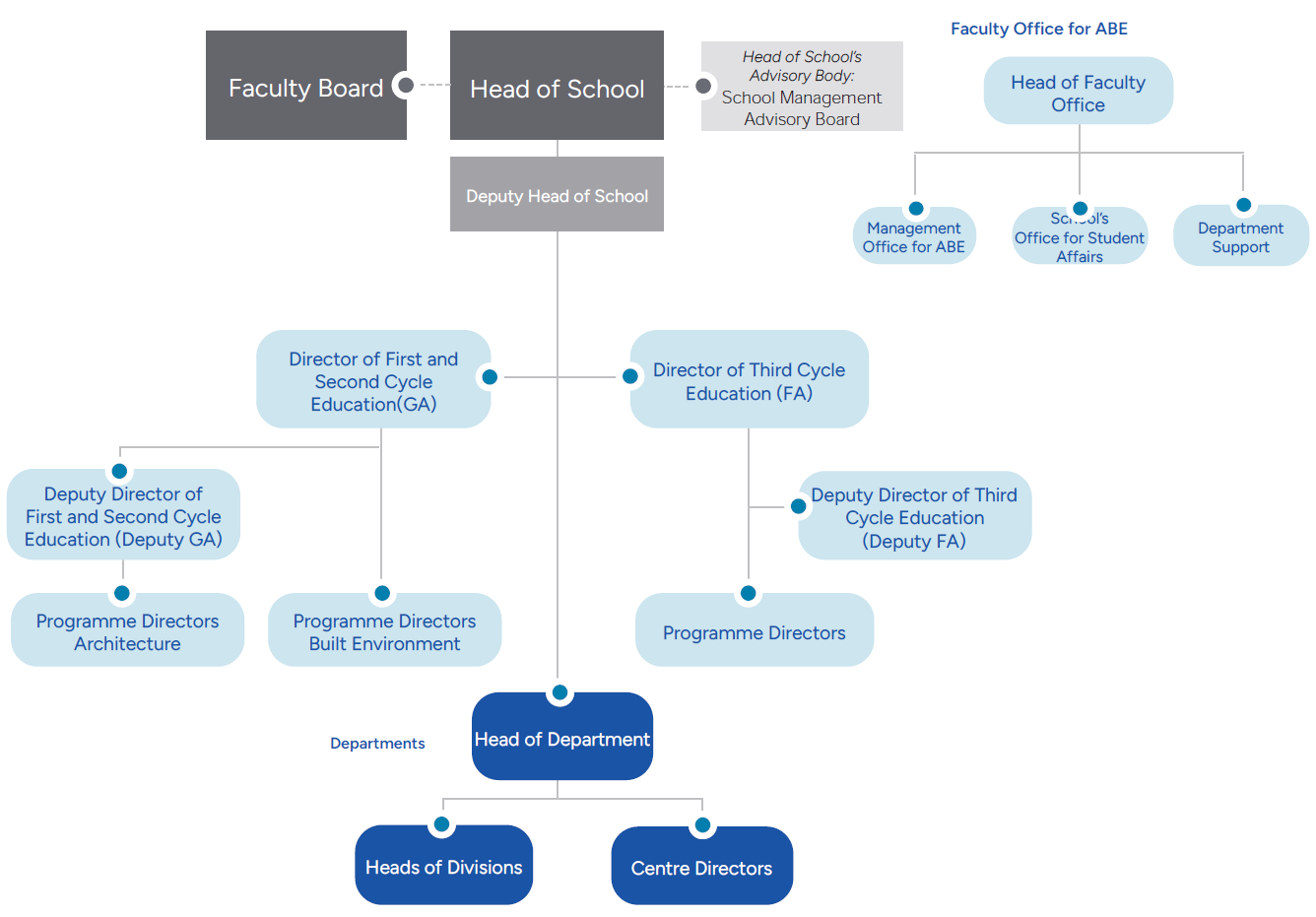 Organisation